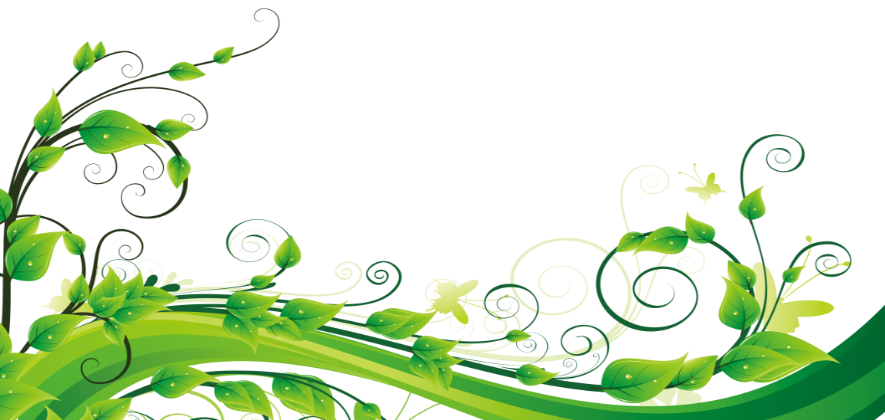 আজকের ক্লাসে সবাইকে ¯^vMZg
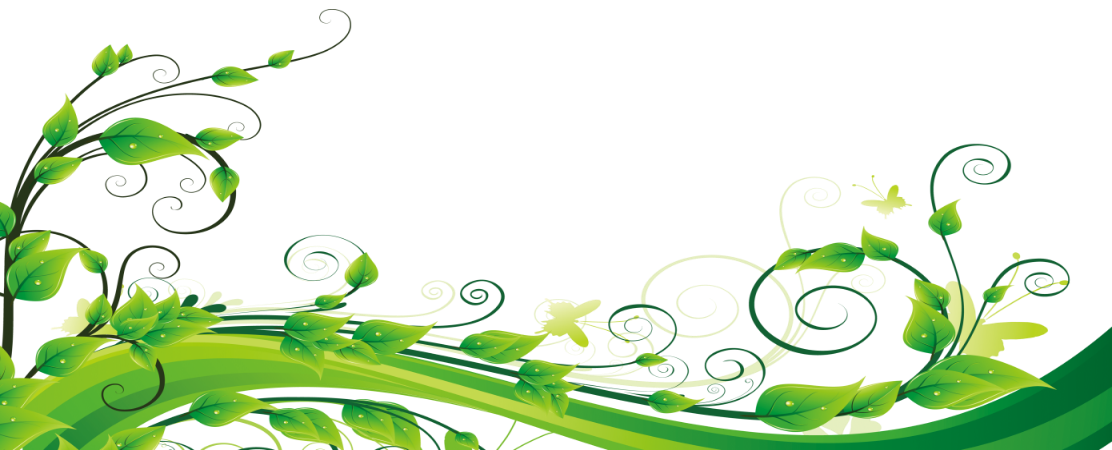 পরিচিতি
cÖv‡Yk PµeËx©
                       আইসিটি 
                              evBkvix D”P we`¨vjq I K‡jR
                                        Email: Praneshcb7@gmail.com
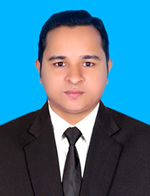 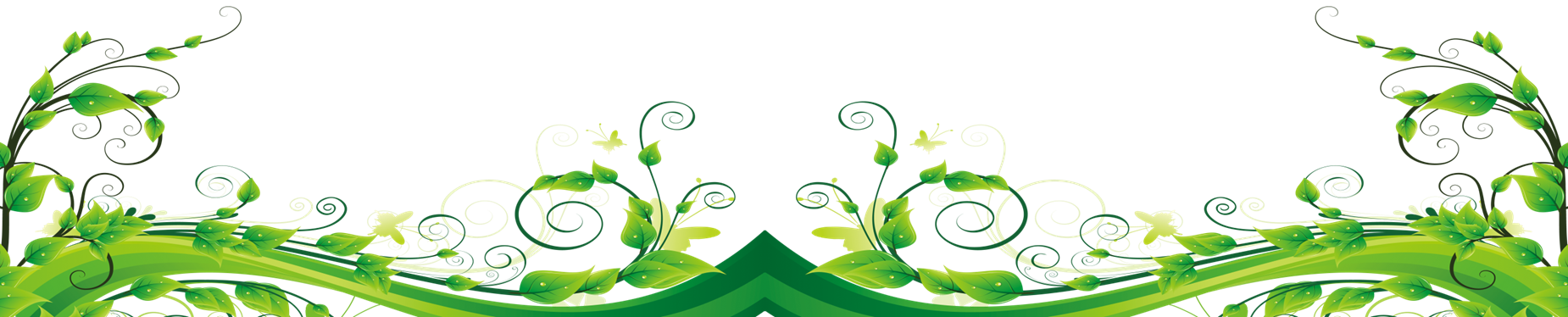 কম্পিউটার ও তথ্য প্রযুক্তি
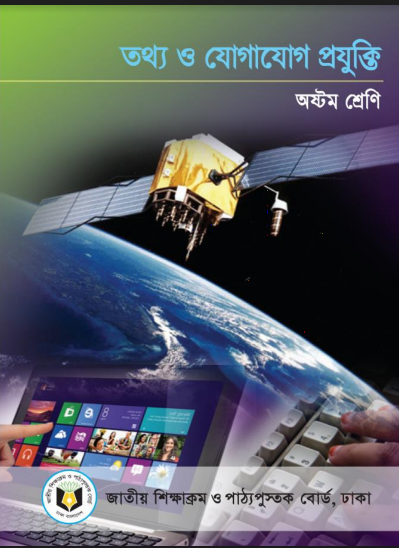 অধ্যায়ঃ ০১
পাঠঃ ০১
সময়ঃ 50 মিনিট
চল ছবিগুলো দেখি
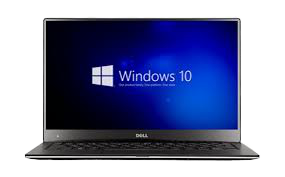 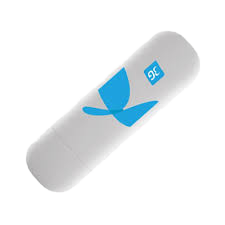 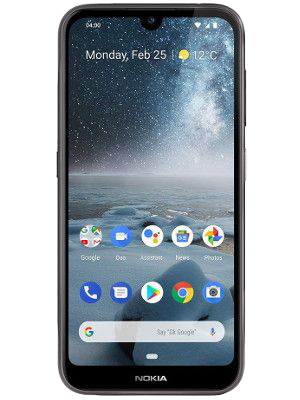 মোডেম
ল্যাপটপ
মোবাইল
তথ্য ও যোগাযোগ প্রযুক্তির গুরুত্ব
এ পাঠ শেষে শিক্ষার্থীরা---
১.  তথ্য ও যোগাযোগ প্রযুক্তির গুরুত্ব ব্যাখ্যা করতে পারবে।
২. তথ্য ও যোগাযোগ প্রযুক্তির গুরুত্ব উল্লেখ করে একটি  আকর্ষণীয় পোষ্টার ডিজাইন করতে পারবে।
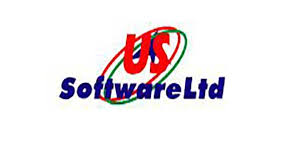 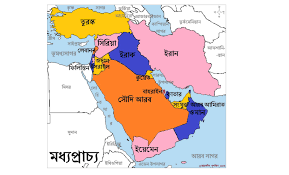 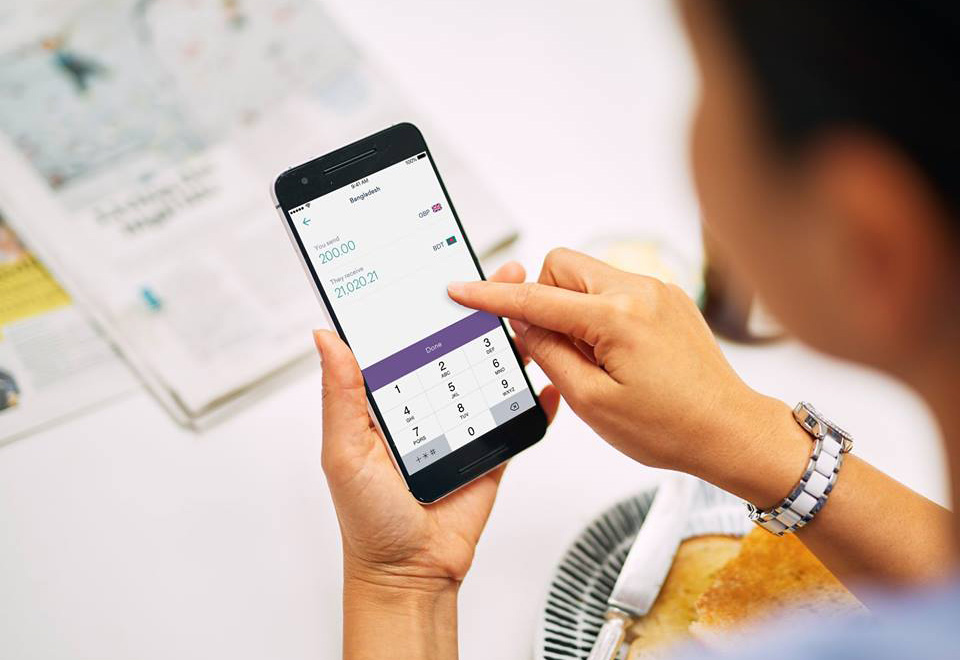 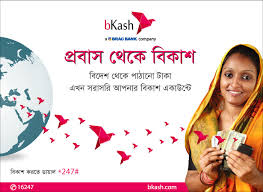 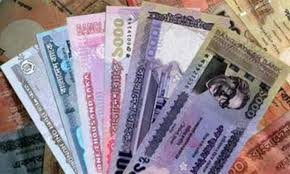 হুমায়ুনের বাবা মধ্যপ্রাচ্য থেকে নীলিমার মায়ের মোবাইল ফোনে টাকা পাঠিয়েছেন
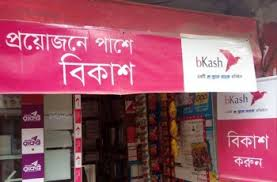 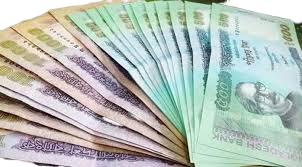 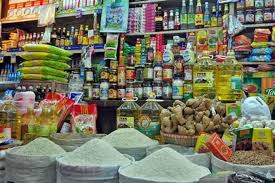 মা বাজারে গিয়ে টাকা নিয়ে এসেছেন আর সঙ্গে অনেক বাজার
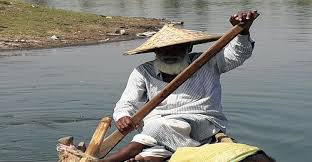 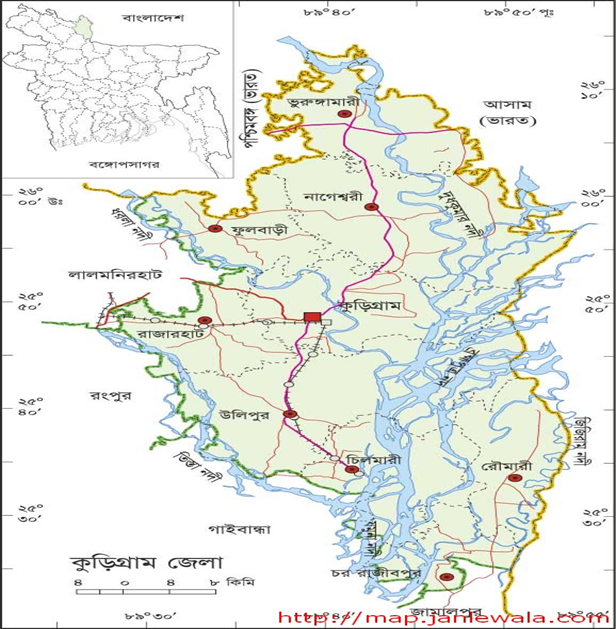 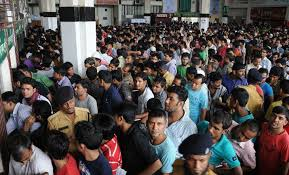 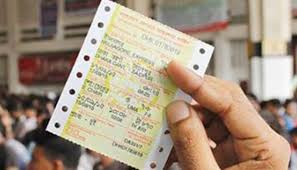 ট্রেনের টিকিট কিনতে লাইনে দাঁড়াতে হবে না
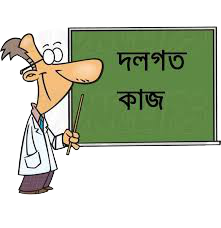 তথ্য ও যোগাযোগ প্রযুক্তির গুরুত্ব উল্লেখ করে একটি পোস্টার ডিজাইন কর।
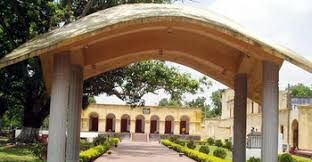 বাড়ির কাজ
তথ্য ও যোগাযোগ প্রযুক্তির গুরুত্ব সম্পর্কে ১০টি বাক্য লিখ ।
ধন্যবাদ
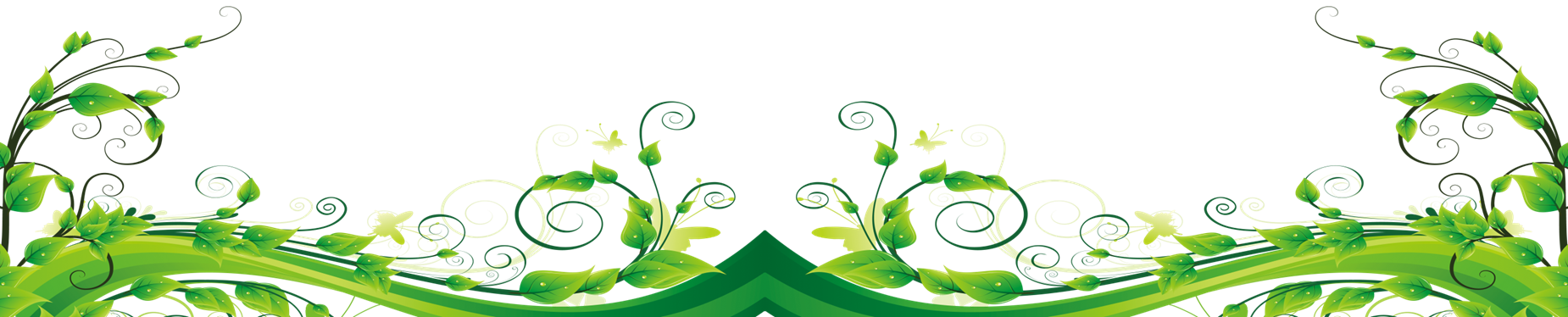